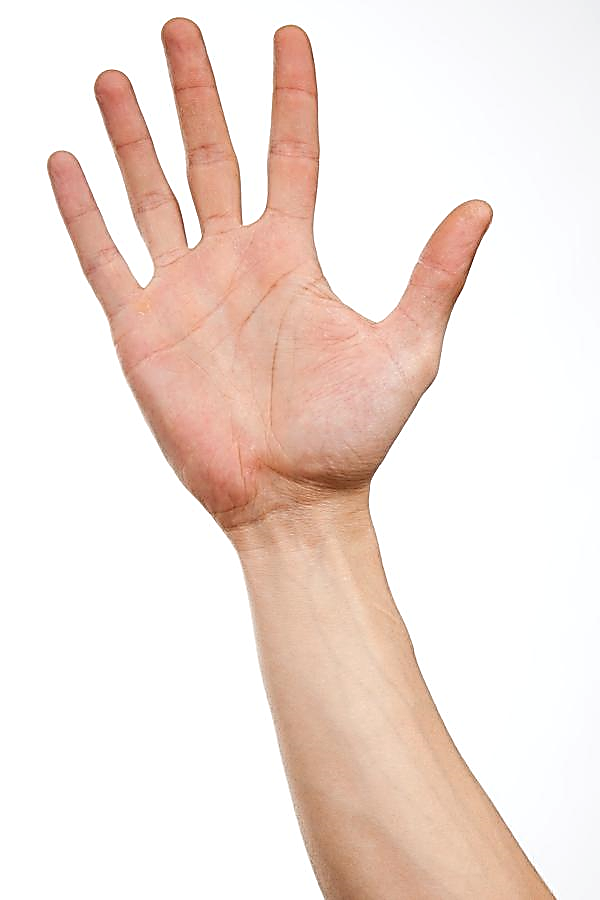 STOP
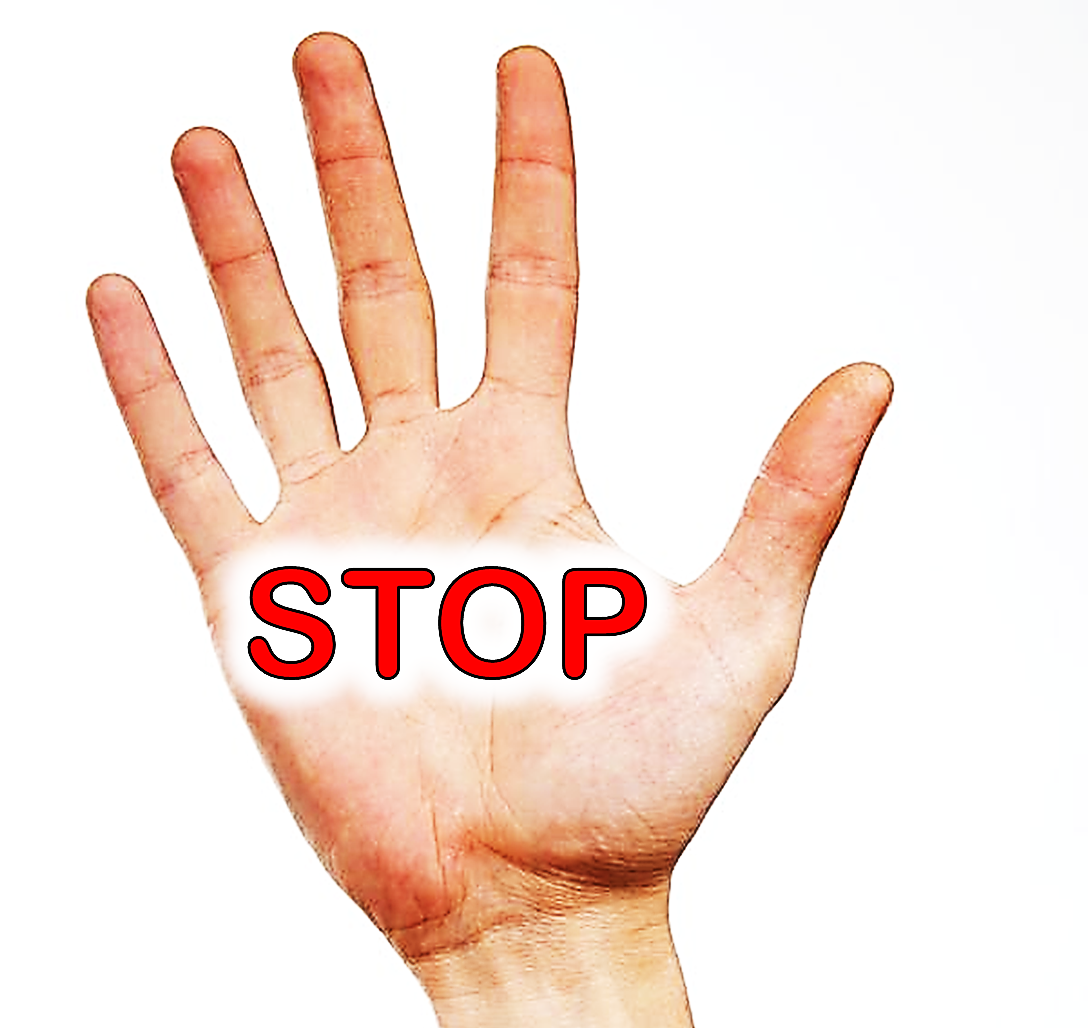 STOP THE VIDEO!
STOP THE VIDEO!
ANSWER THE QUESTIONS